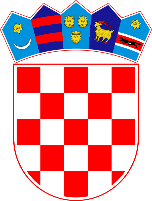 REPUBLIC OF CROATIA
Ministry of Finance
PEMPAL Treasury Community of Practice (TCOP) Cash Management Thematic Group Meeting
– Treasury Single Account Coverage –
Vienna, Austria
 November 2023
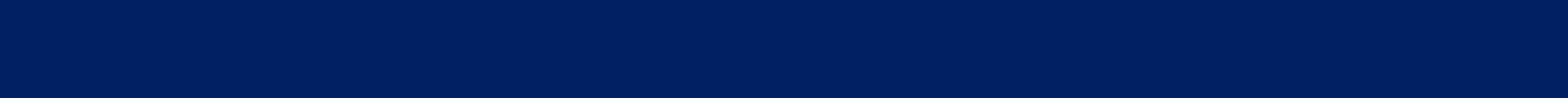 Treasury Single Account (TSA)
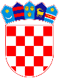 The basis for establishing a Treasury Single Account (TSA) in the Republic of Сroatia has been set out under the Budget Act, and the implementing regulations (ordinances, instructions, etc.) elaborate in more detail its features, structure and functionalities
The 2008 Budget Act laying down the requirement to establish a budget single account did not provide sufficient clarity
The first stage of developing a single state budget account included closing the accounts of ministries and other government bodies held in commercial banks, and in later stages (years) the institutional coverage of the TSA gradually expanded, as did the TSA coverage including new sources of financing the budget and budget users
Local and regional self-governance units also had to establish a TSA for themselves and the budget users in their jurisdiction
Legislative framework and coverage of the TSA
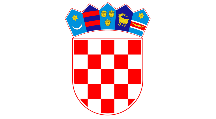 The new Budget Act (which entered into force in 2022) defines more clearly the term “budget single account” and its coverage
The state budget TSA is opened and held with the Croatian National Bank (central bank), covering all inflows (revenue, receipts and other collections) and all outflows (expenditure, outlays and other payments) of the state budget and budget users of the state budget and one extra-budgetary user of the state budget (Pension Fund), the Croatian Employment Service (Unemployment Insurance Fund) is also covered by the TSA as a budget user
Until 2015, the Health Insurance Fund was covered by the state budget TSA (on 1 January 2015, it was extracted from the TSA to operate as an extra-budgetary user using own accounts); 10 state hospitals were included in the TSA in 2018, as well as 10 state port authorities in 2021
The local and regional self-governance unit TSA is opened and held with a credit institution (commercial bank), covering all inflows (revenue, receipts and other collections) and all outflows (expenditure, outlays and other payments) of the unit budget and unit budget users
Legislative framework and coverage of the TSA
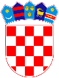 By way of exception, the Budget Act provides the possibility to, with the consent of the Minister of Finance, open separate budget and budget user accounts for the purpose of carrying out specific transactions, and to prescribe exemptions from paying certain funds to the TSA under the act on the execution of the state budget, or the decision on the execution of the local and regional self-governance unit budget
Ordinance on the method and conditions of opening an account for carrying out specific transactions relating to the budget and budget users – the method and conditions of opening an account for specific transactions relating to the budget and budget users and the method and rules for carrying out specific transactions relating to the budget and budget users, budget user accounts exempt from carrying out payments through the TSA
Special accounts held in commercial banks are used by: the Health Insurance Fund, by way of exception users of funds relating to special EU-funded projects (if the payment is conditional on the opening of a separate account), “third-level” budget users (users in the judiciary – sanction enforcement system, part of social, cultural and science institutions, higher education institutions, public institutes in the science sector, national parks and nature parks) whose revenue/receipt and expenditure/outlay execution is recorded on a monthly basis in the state treasury system
Payments to accounts and cash management
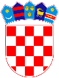 Instruction on the payment method of budget revenue, compulsory contributions and revenue to finance other public needs for each year – accounts to which budget revenue, compulsory contributions and revenue to finance other public needs are paid and the payment method for that revenue
Cash available in accounts used for state budget execution is managed by the Minister of Finance in compliance with the principles of security, liquidity and profitability of investments

Any surplus cash may be deposited with the Croatian National Bank, i.e. credit institution (commercial banks), and may not be invested in stocks and business shares of legal entities

With the entry of the Republic of Сroatia into the euro area, the Croatian National Bank, pursuant to the Decision on Interest on Cash of Public Sector Entities Held in the Croatian National Bank, pays a monthly interest on state budget cash in transaction accounts held in the Croatian National Bank
Strengths and challenges ahead
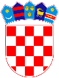 Strengths
more rational spending of public funds and improved liquidity
reducing the need for borrowing in order to maintain current liquidity
better monitoring and oversight of revenue and receipt collection and timely execution of expenditure and outlays 
timely reporting on the budget execution to all stakeholders, including the interested public
Challenges
adjustments in the state treasury system aimed at further improvement and modernisation of the budget process methodology
continuous upgrade and further expansion of TSA coverage, while ensuring smooth application support to the state treasury system and functioning of the state treasury Financial Management Information System (FMIS)
ensuring qualitative information for timely fulfilment of obligations of a growing number of TSA users
6
Thank you for your attention